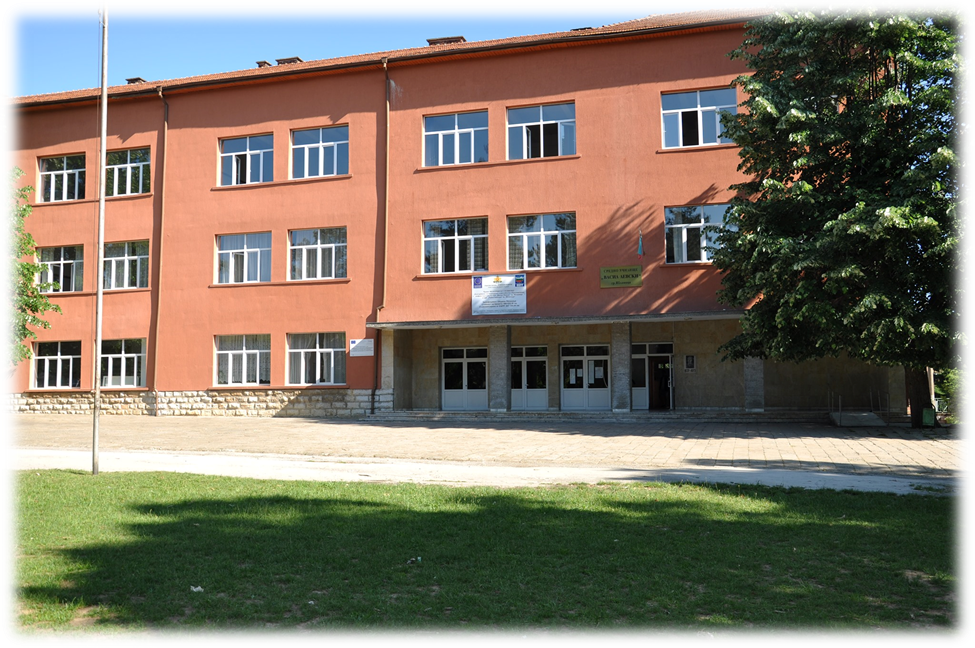 СУ ,,Васил Левски”
       гр. Ябланица
От 2016/2017 г. СУ “В. Левски” предлага обучение по ПРОФЕСИЯ:  525010  “Техник по транспортна техника” СПЕЦИАЛНОСТ:   5250101  “Автотранспортна техника””
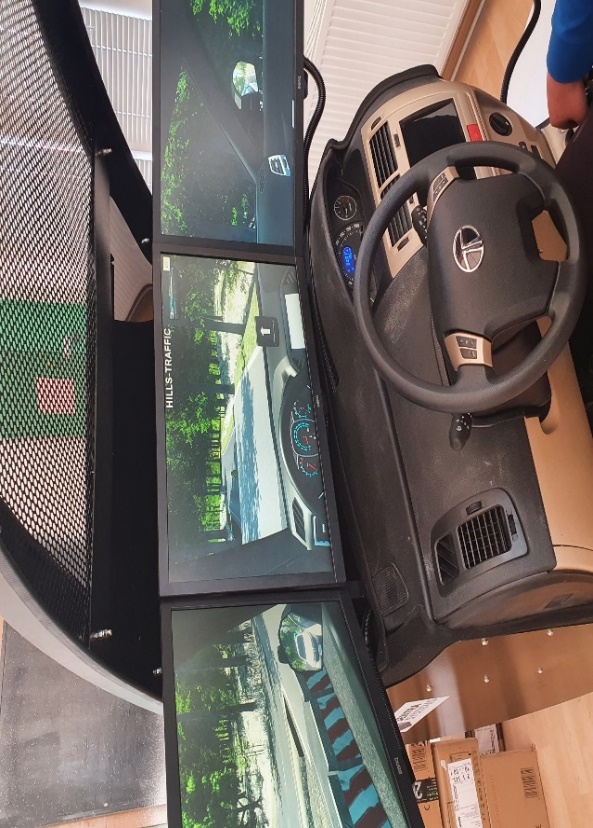 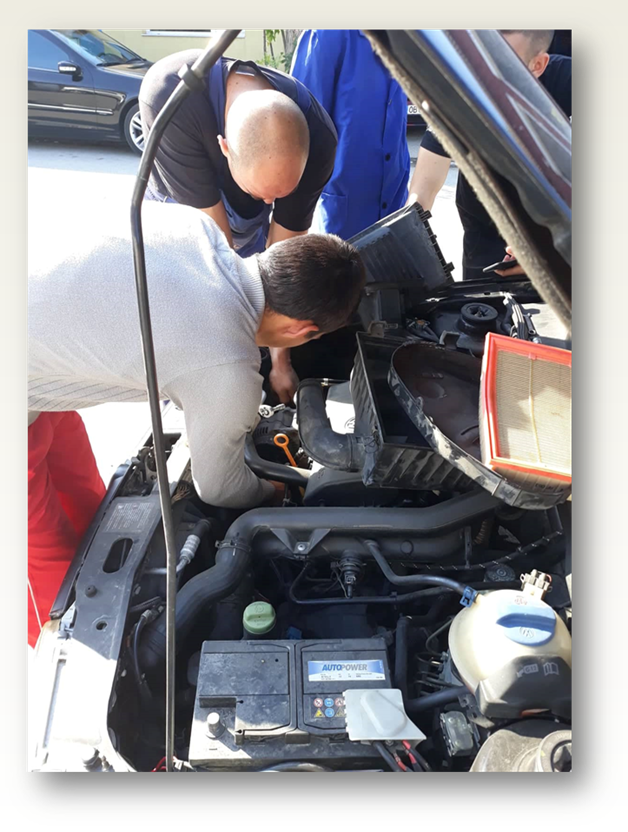 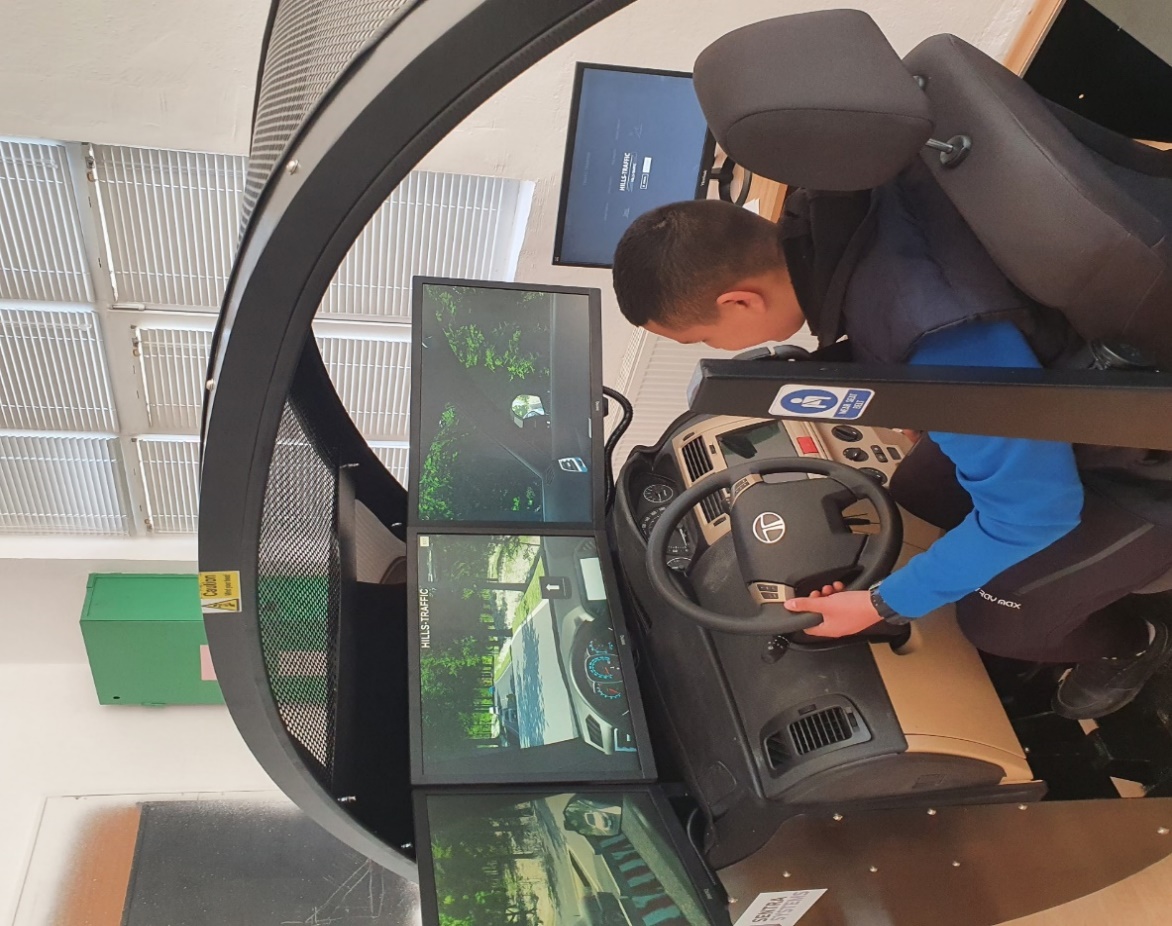 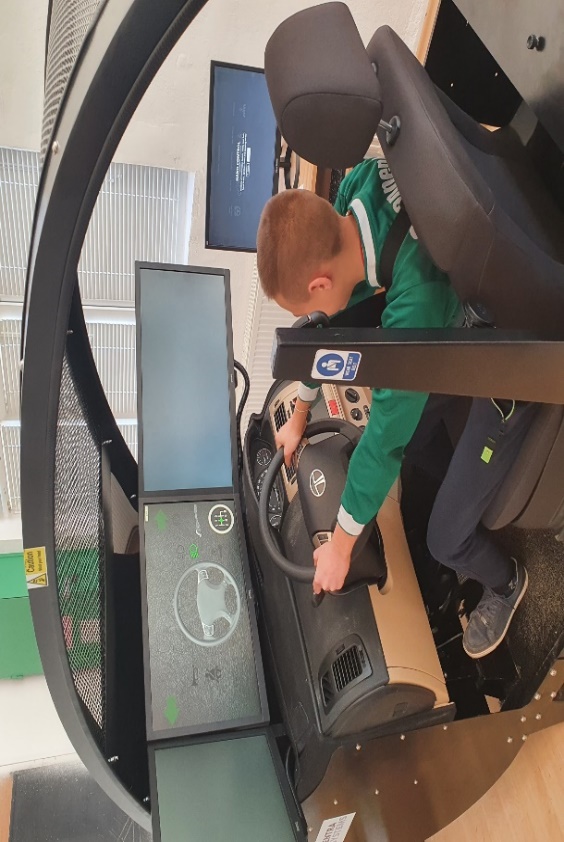 От 2016/2017 г. СУ “В. Левски” предлага обучение по ПРОФЕСИЯ:  525010  “Техник по транспортна техника” СПЕЦИАЛНОСТ:   5250101  “Автотранспортна техника”
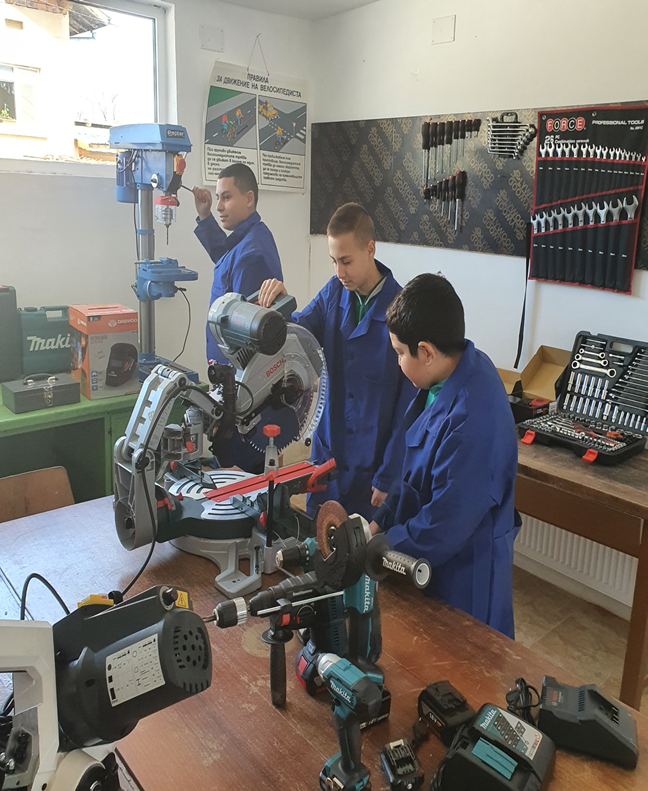 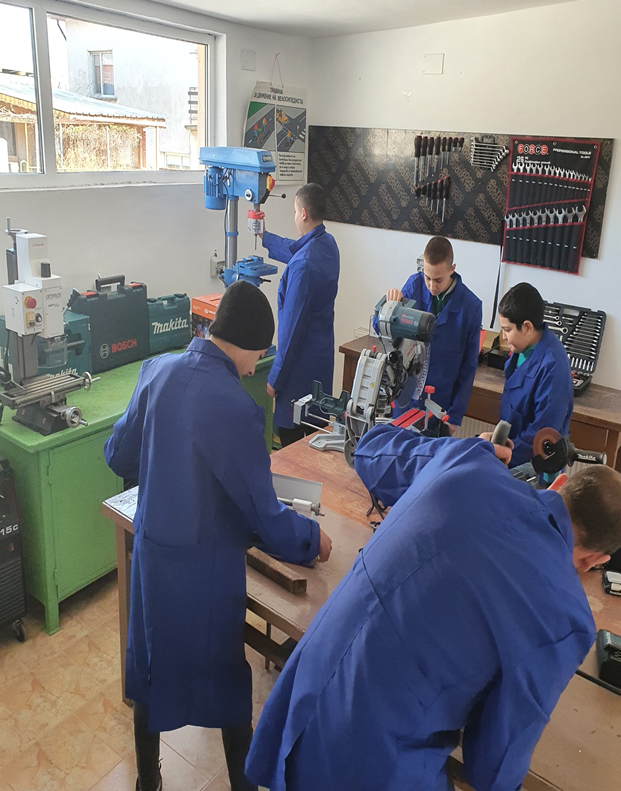 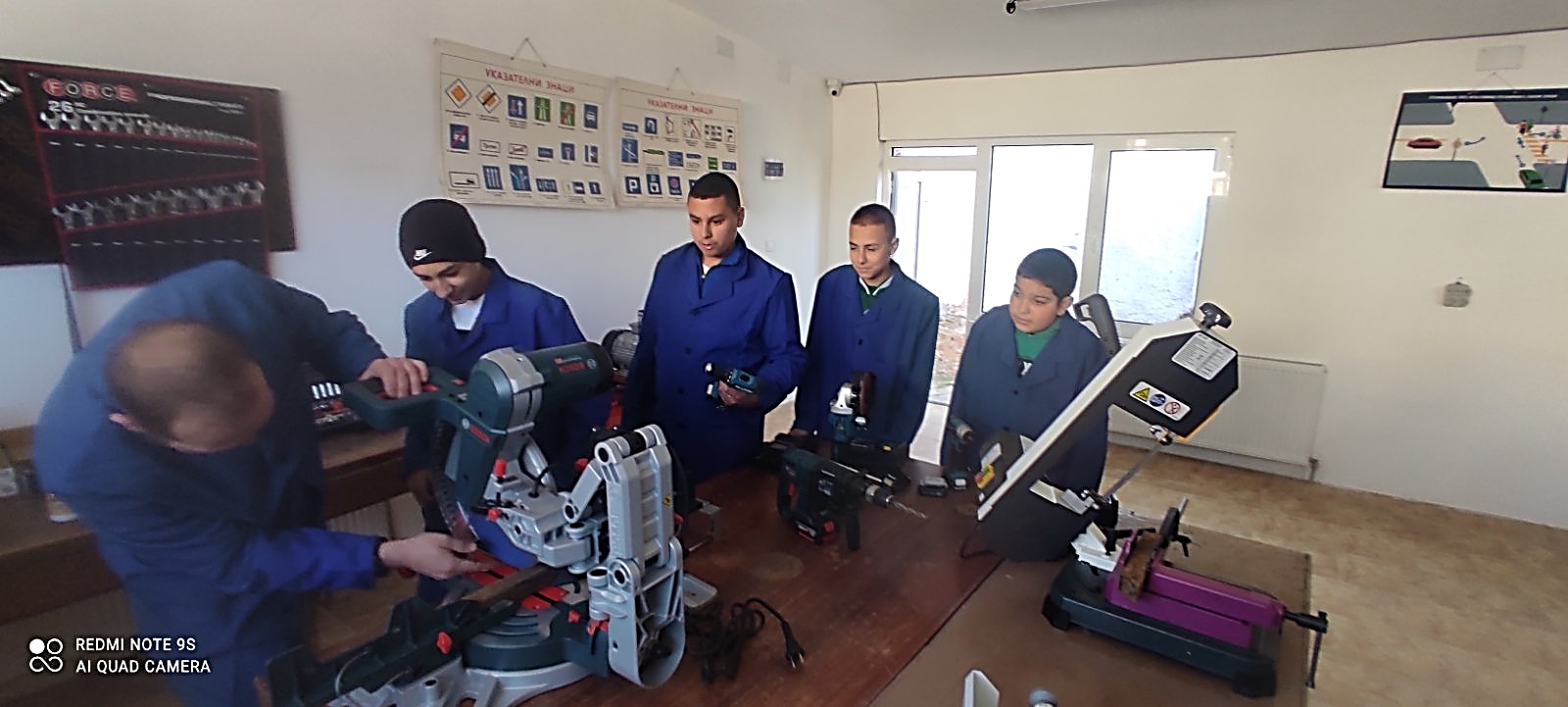 От 2021/ 2022 г. СУ “В. Левски” предлага обучение СПЕЦИАЛНОСТ 5410102 "Производство на хляб, хлебни, и сладкарски изделия"; ПРОФЕСИЯ 541010 "Техник-технолог в хранително - вкусовата промишленост"
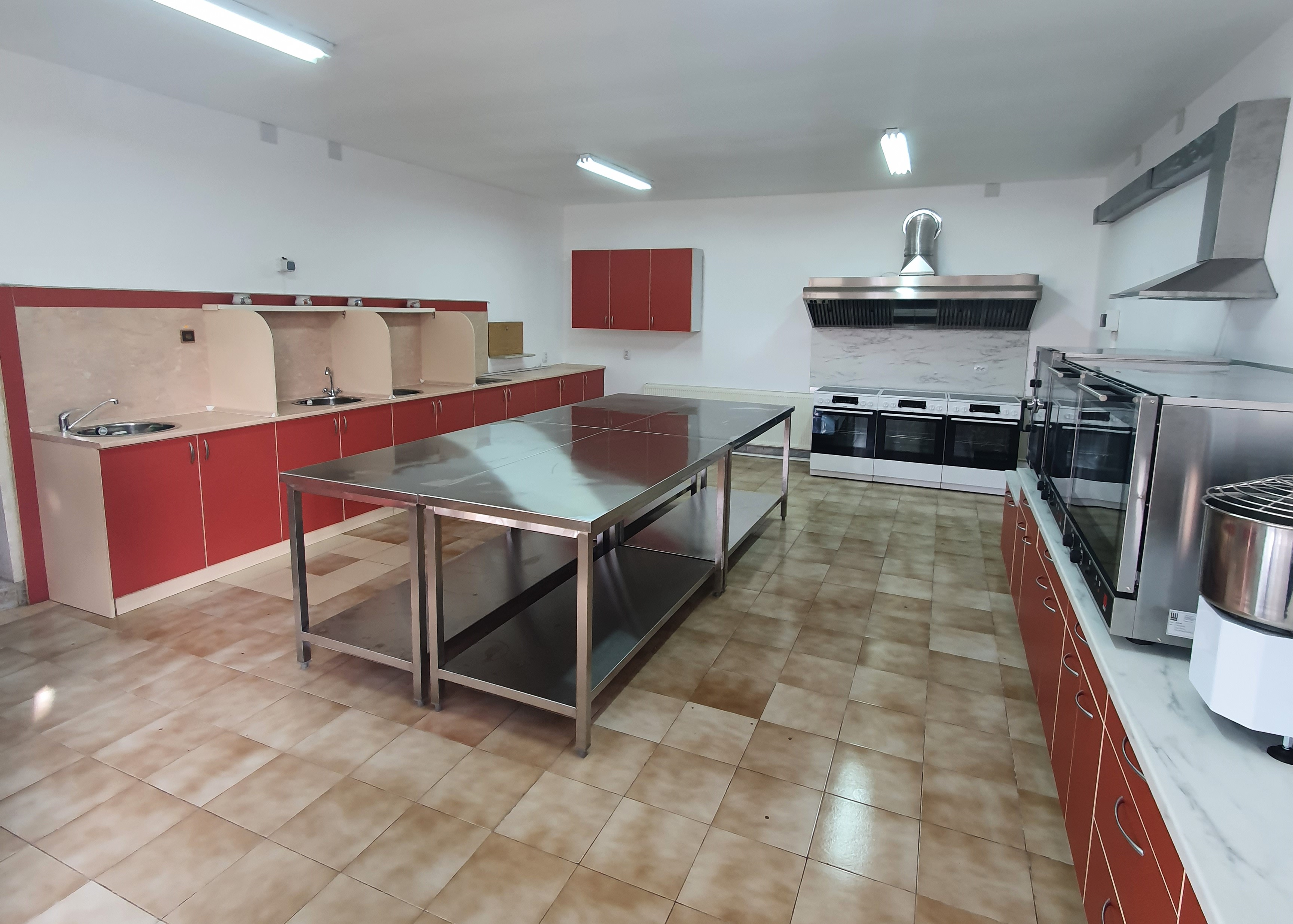 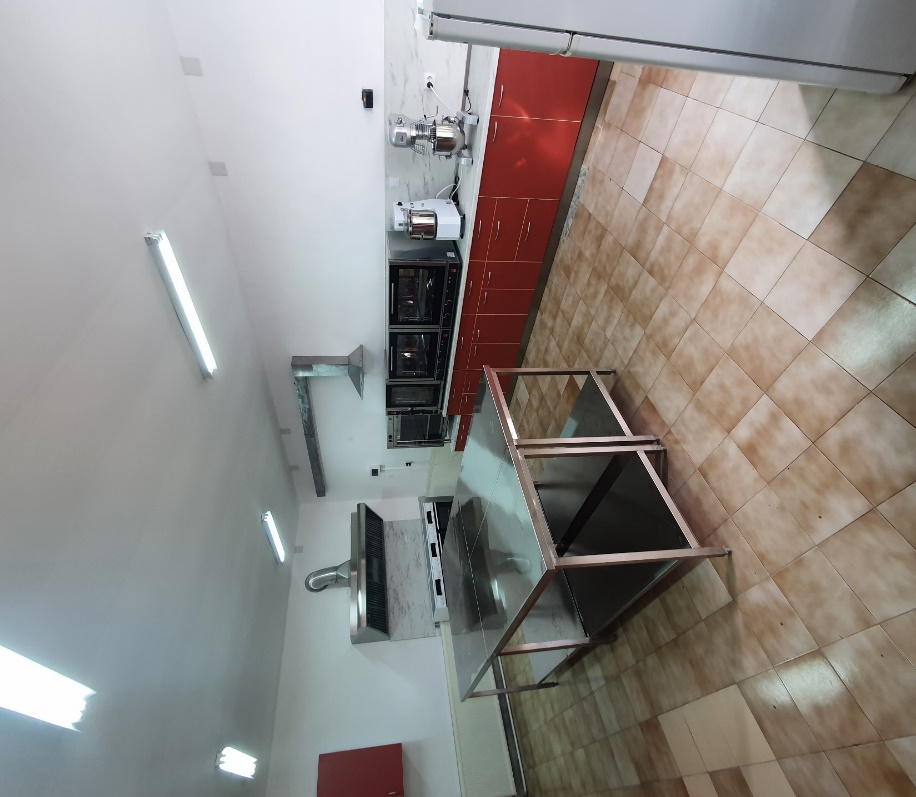 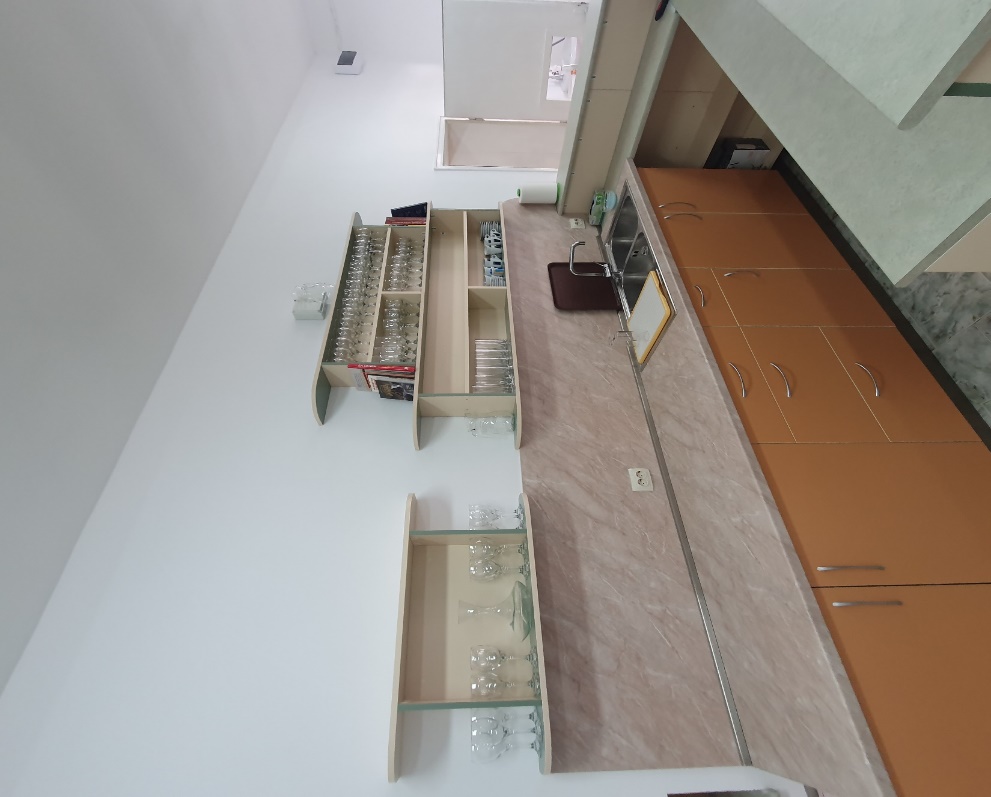 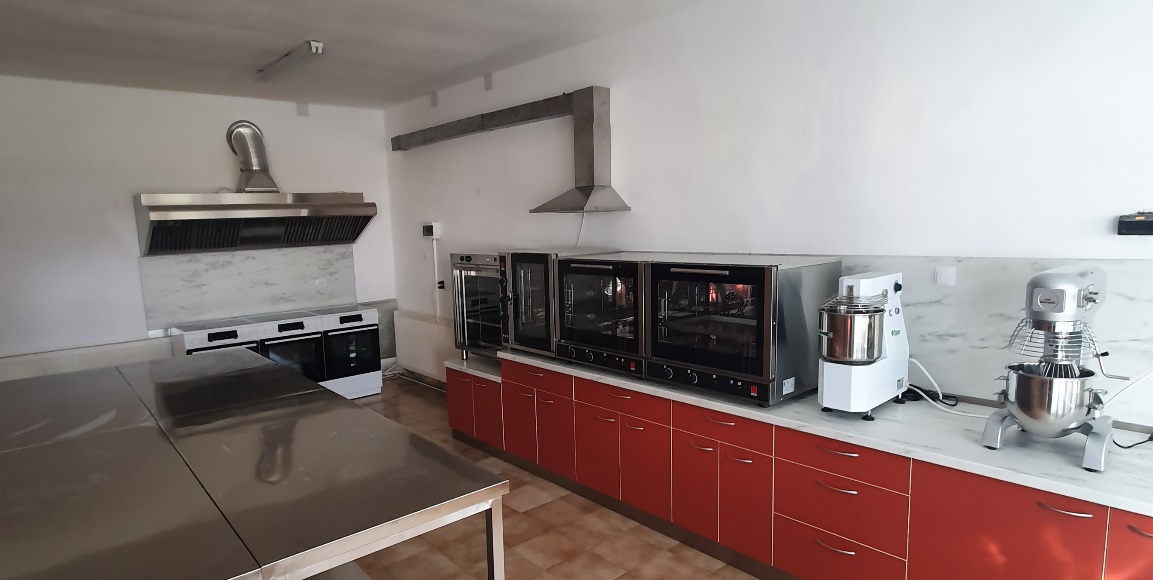 От 2021/ 2022 г. СУ “В. Левски” предлага обучение СПЕЦИАЛНОСТ 5410102 "Производство на хляб, хлебни, и сладкарски изделия"; ПРОФЕСИЯ 541010 "Техник-технолог в хранително - вкусовата промишленост"
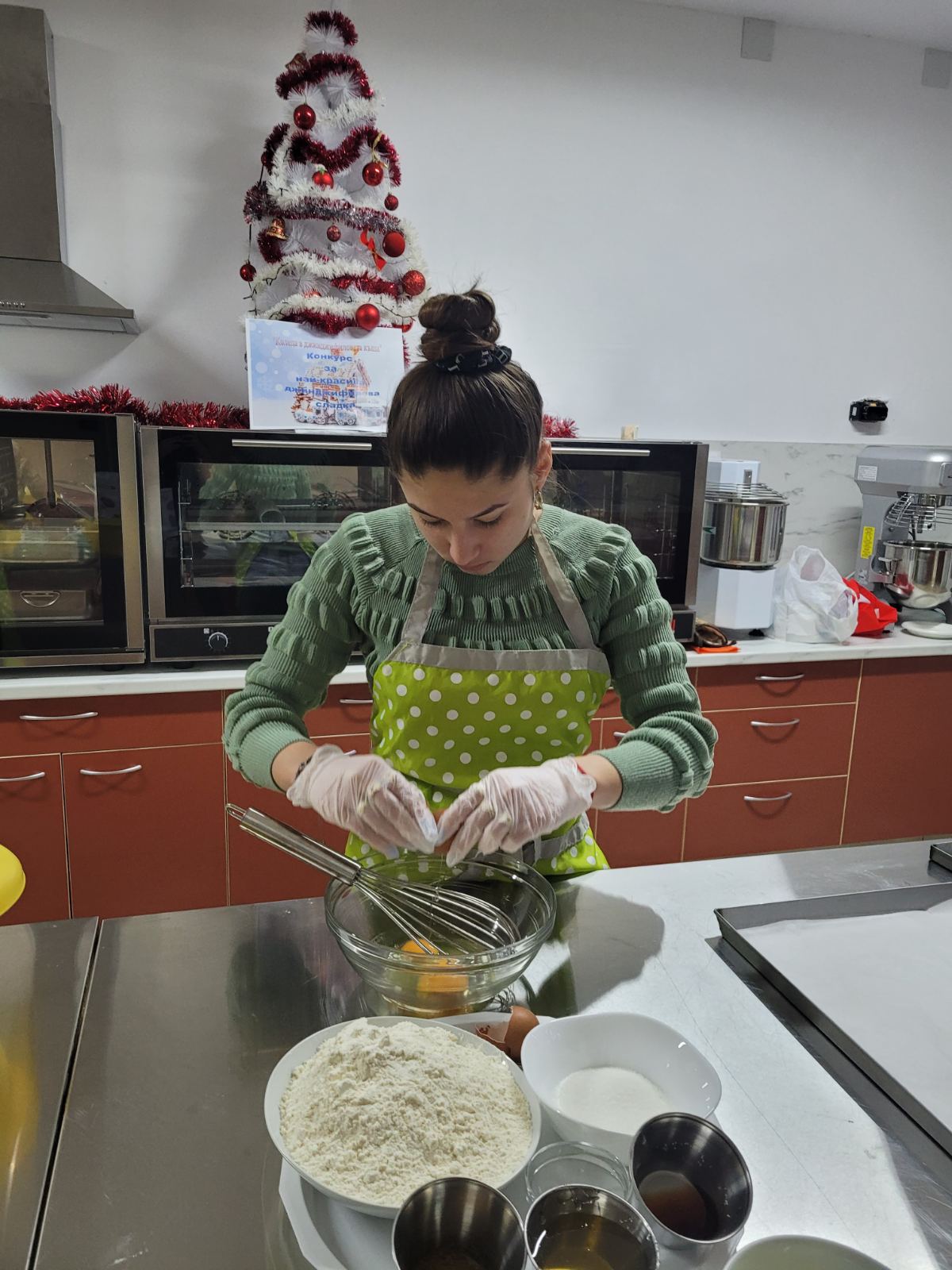 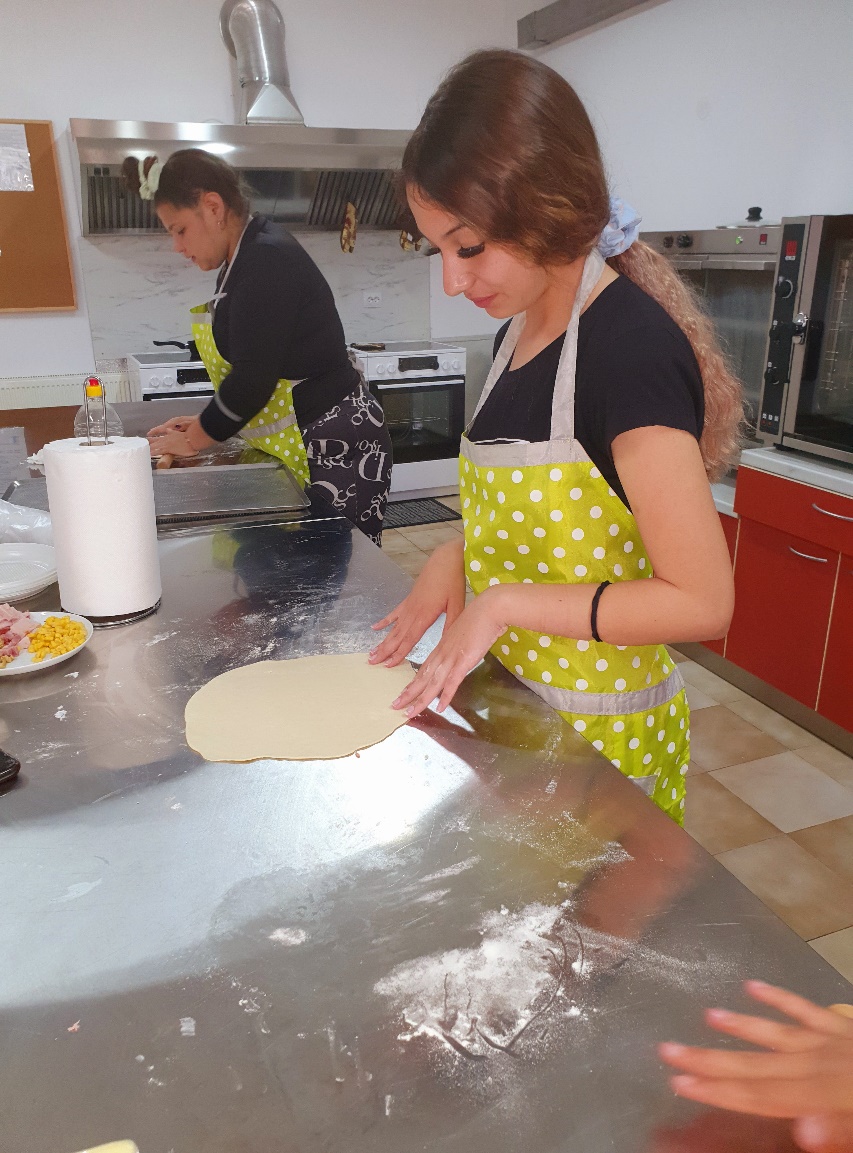 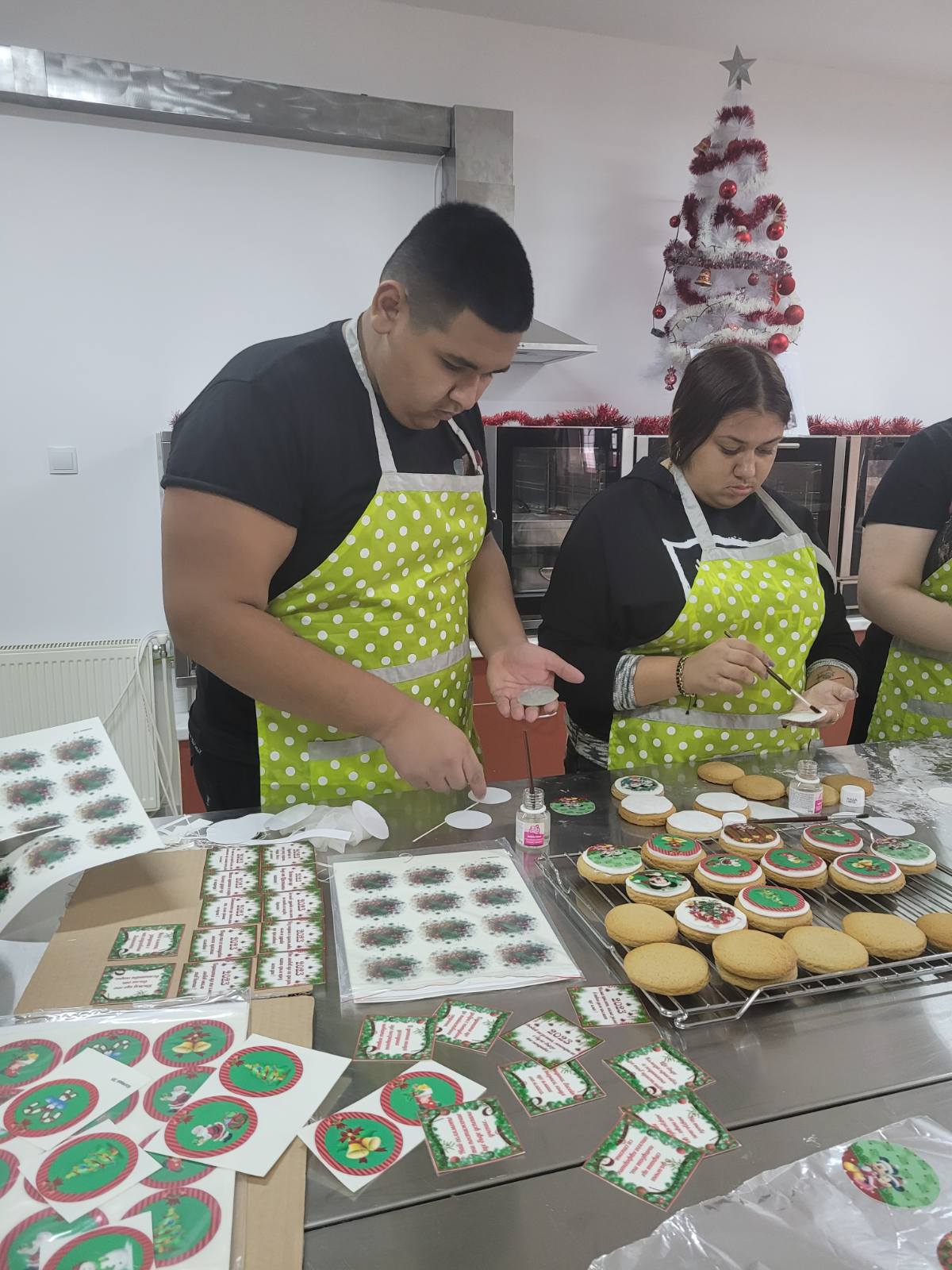 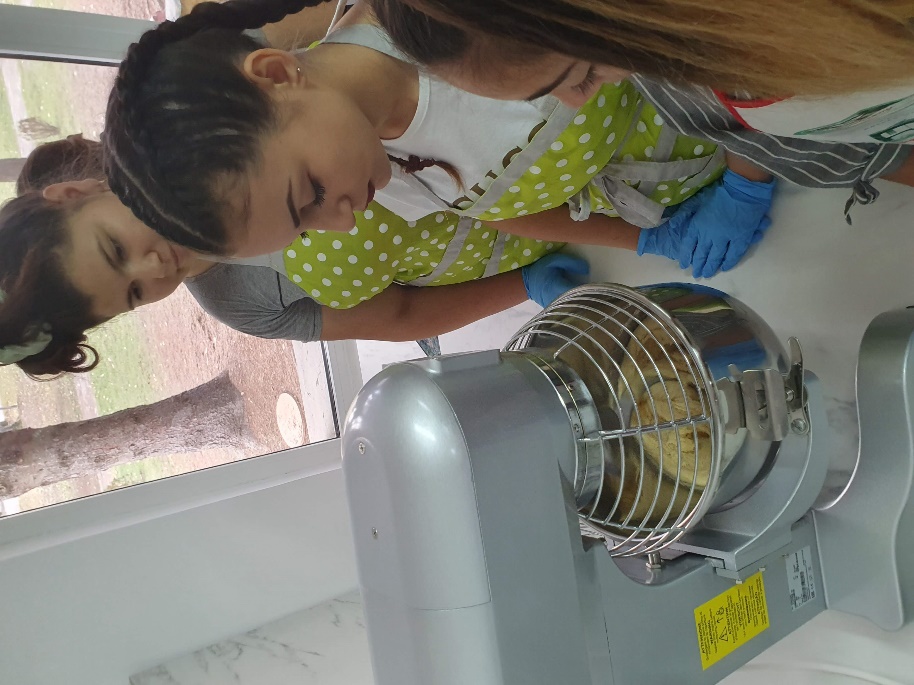 От 2023/ 2024 г. СУ “В. Левски” предлага обучение СПЕЦИАЛНОСТ 811060 "Ресторантьор"; ПРОФЕСИЯ 8110602 "Производство и обслужване в заведенията за хранене и развлечения"
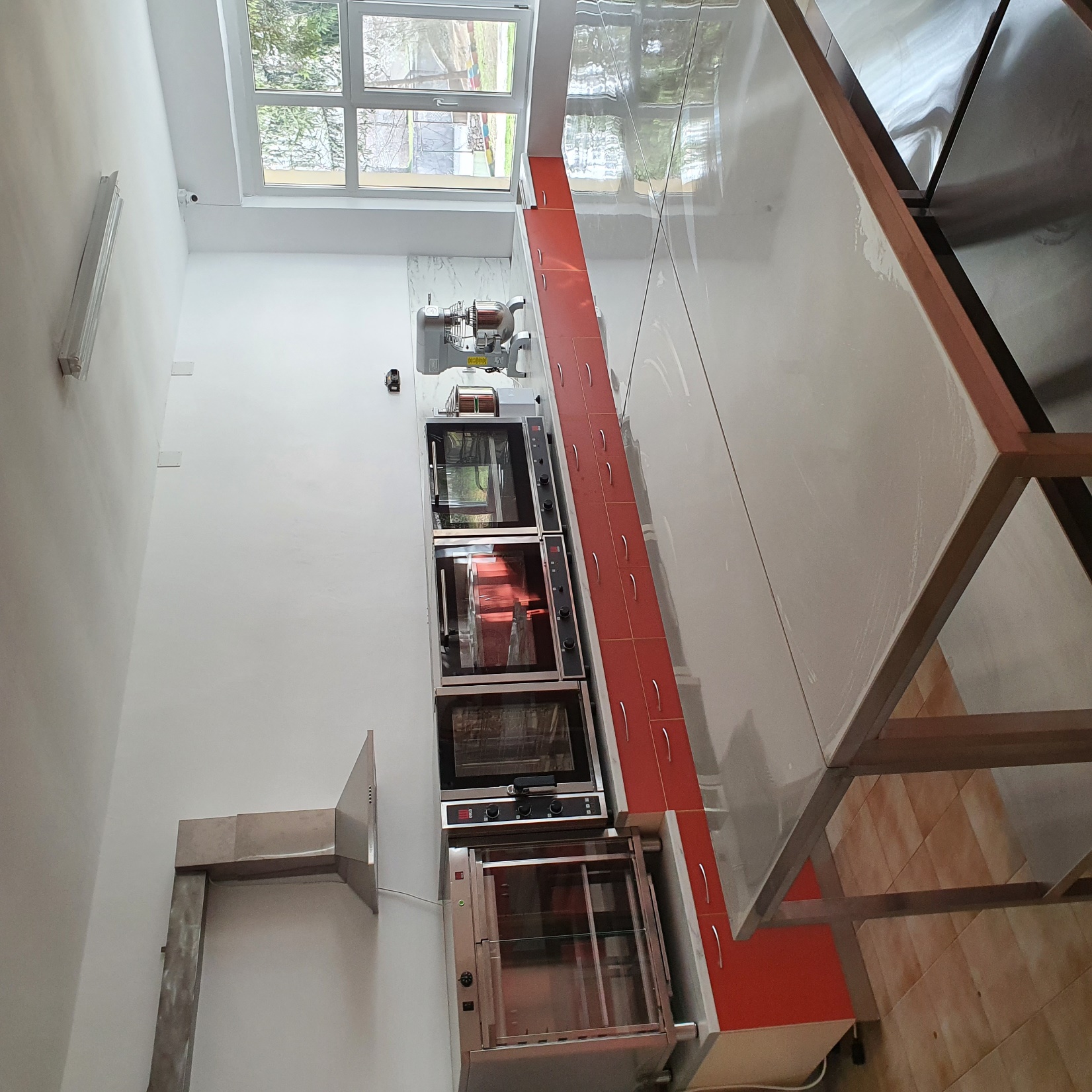 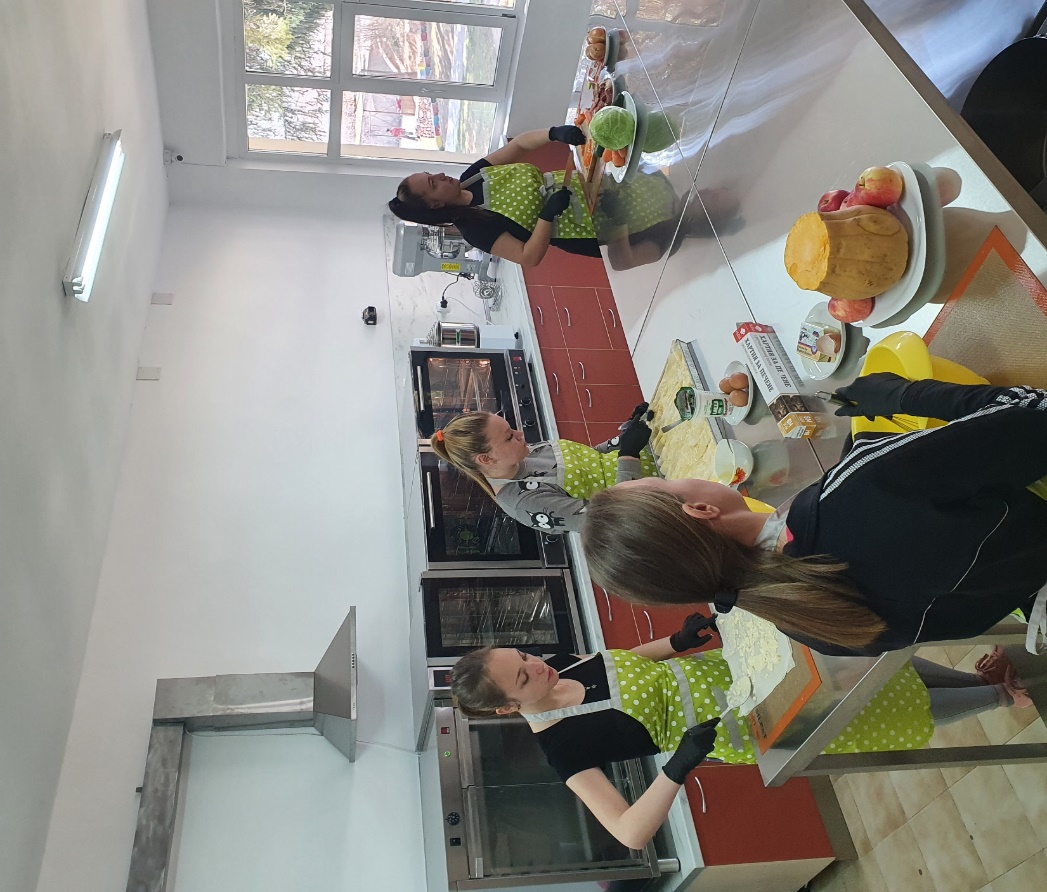 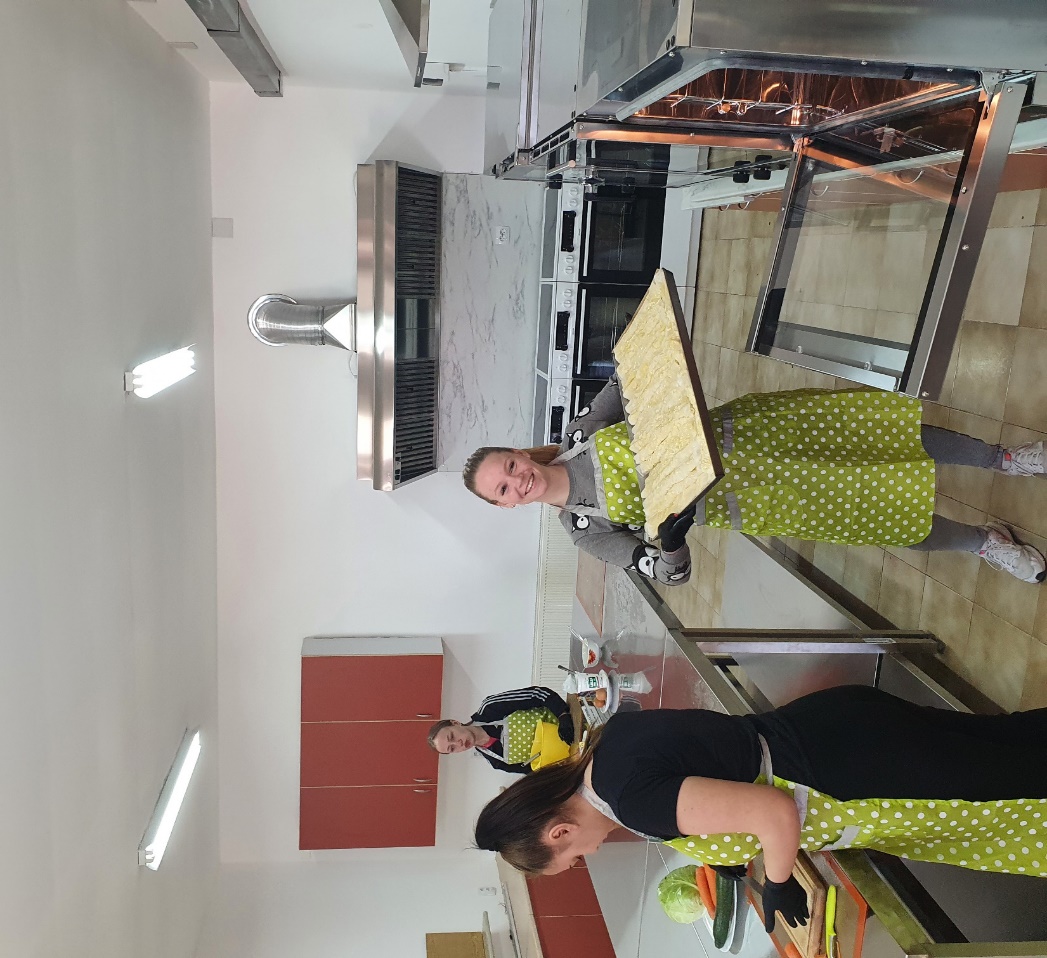 От 2023/ 2024 г. СУ “В. Левски” предлага обучение СПЕЦИАЛНОСТ 811060 "Ресторантьор"; ПРОФЕСИЯ 8110602 "Производство и обслужване в заведенията за хранене и развлечения"
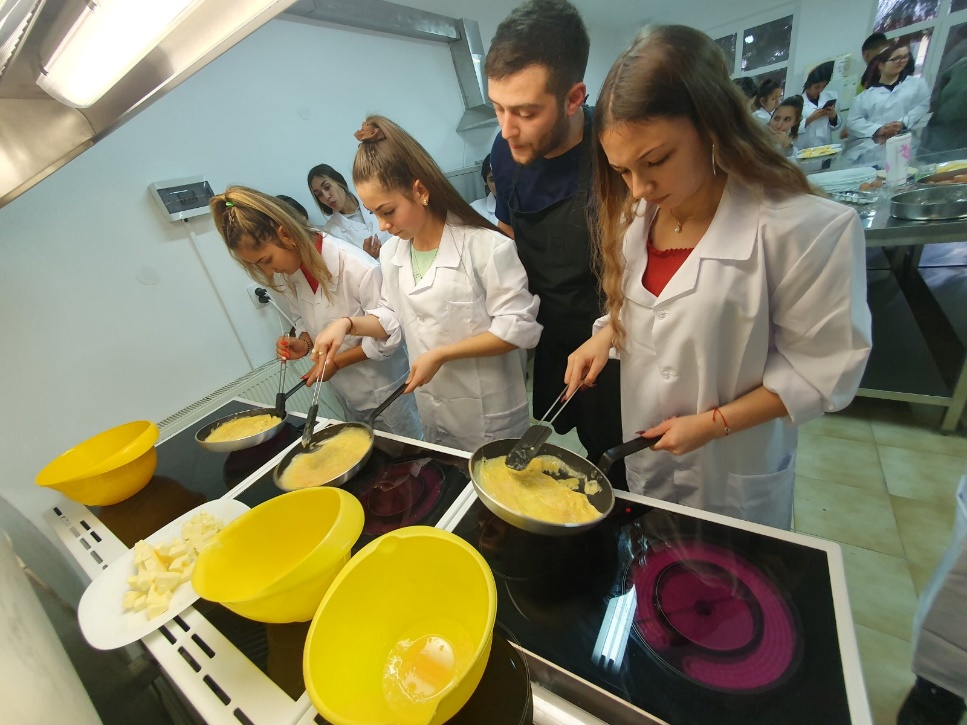 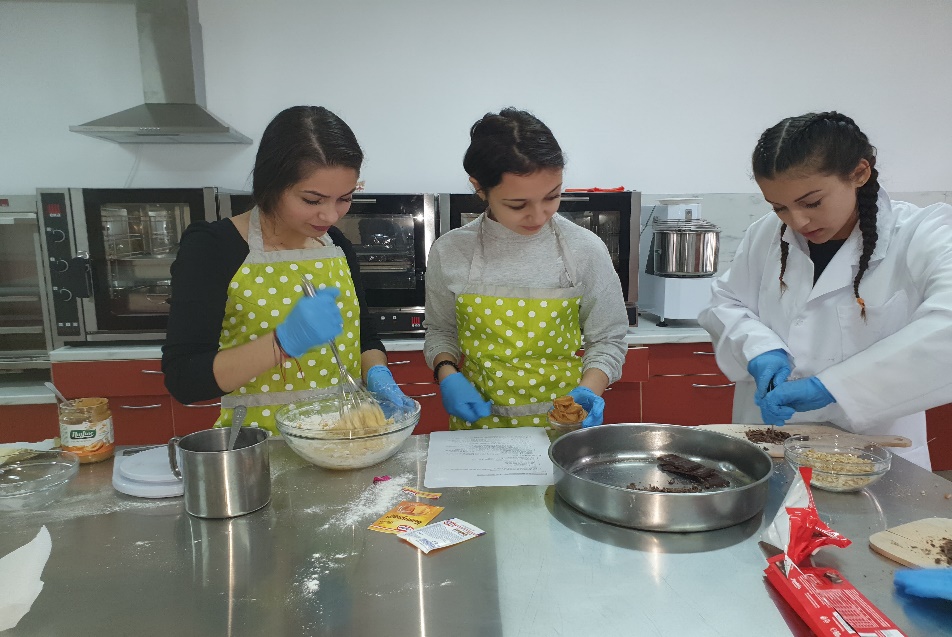 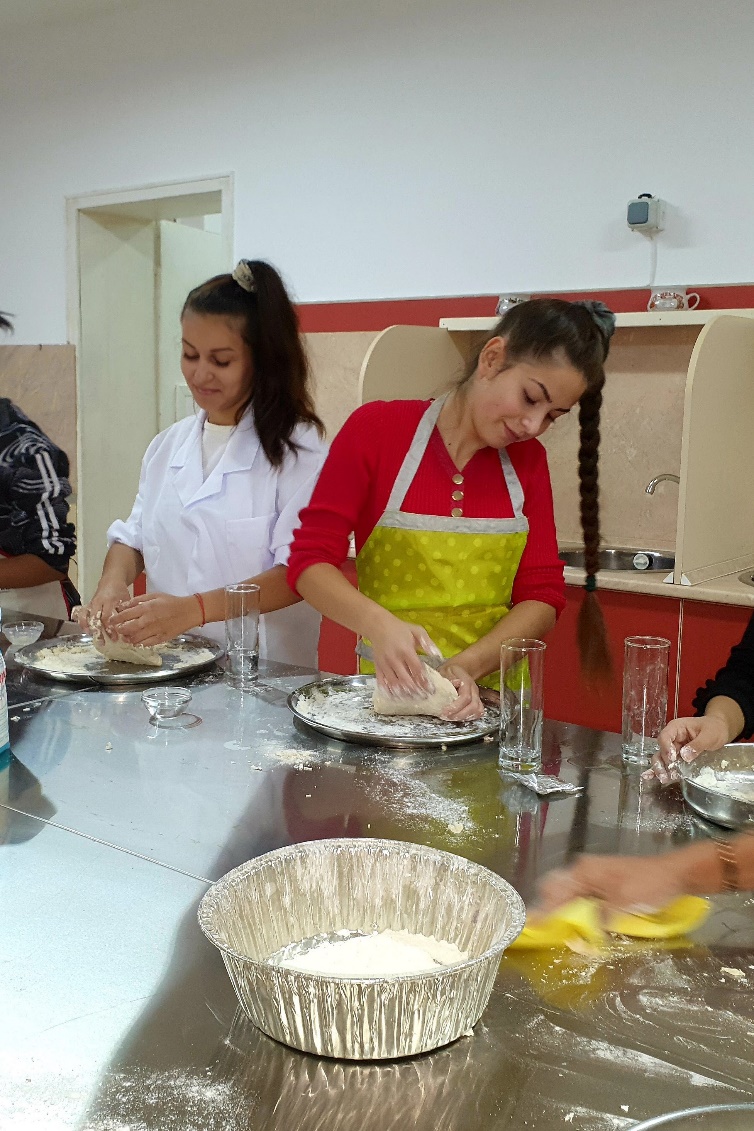 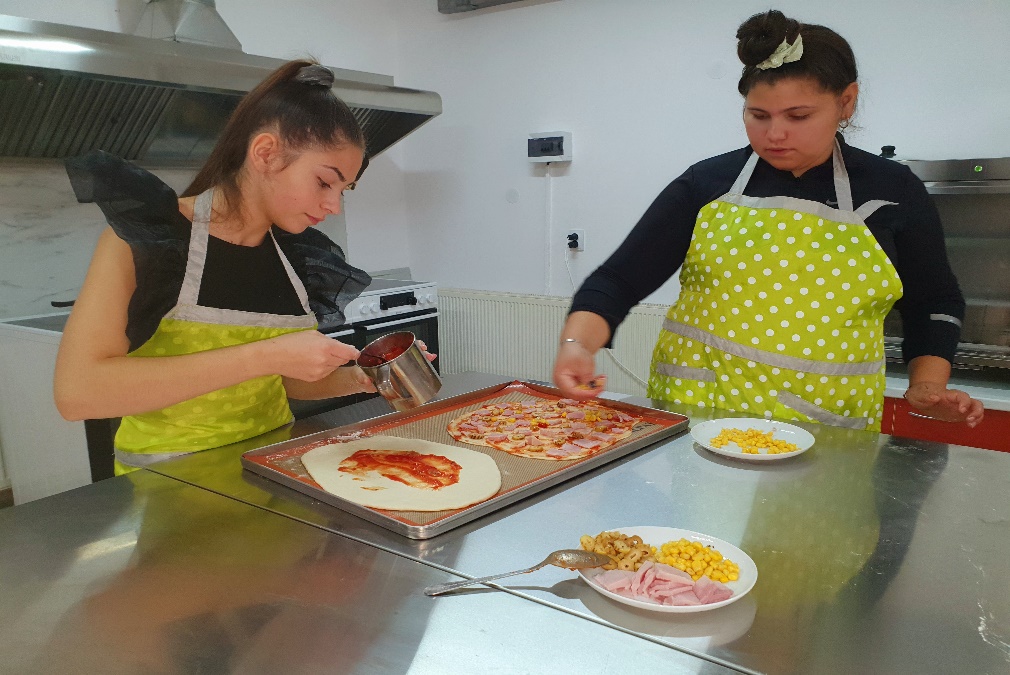 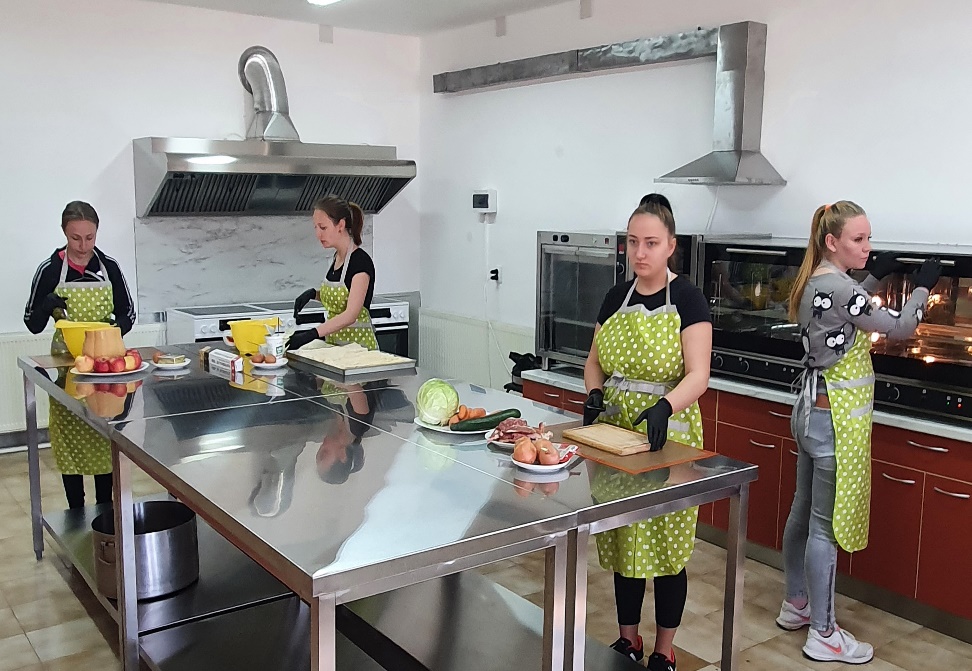 7